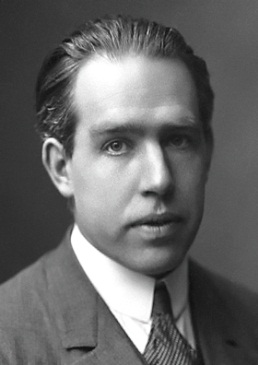 ２学年 化学基礎  授業資料 No.30 ≪電子配置 と 最外殻電子 ≫
教科書 P48  （ ②電子配置と周期表　Ａ．電子殻と電子配置　）
(1885-1962)
２年（　）組（　　）席　名前（　　　　　　　　　　　　）
デンマークの
理論物理学者
■今日の流れ
ニールス　ヘンリク　
ダヴィド　ボーア
Niels Henrik
①：化学反応は電子配置が変化して起こることを知る。
②：原子の電子配置のモデルを作成する。
③：最外殻電子が化学反応に重要な役割を果たすことを知る。
David Bohr
■ 原子の電子配置のモデル
赤
白
黄
※化学反応を理解するためには、（　陽子　・　中性子　・　電子　）の状態を知ることが
重要である。
どれか１つに〇をつける。
（例）マグネシウム原子
殻
Mg
表．電子殻に入る電子の個数
12
殻
陽子　　　コ
電子　　　コ
殻
原子核
グループ課題　
配布されたプリントに書かれた元素記号について、電子配置を含めた原子のモデルを作成せよ。
【電子配置】
割り当てられた
元素記号
※それぞれの電子殻に入る電子の数を整理しよう！
課題　元素の周期表を見て、原子番号１番（Ｈ）～３６番（Ｃａ）の元素名を覚えよ。
　　　　※授業の最後に小テストを行います！！
□覚え方
水兵リーベ    僕 の 船   ななまがり　シップス　クラーク　閣下
かっ　か
すい　 へい
ぼく
ふね
Si
P
S
Cl
Ar
K
Ca
F
Ne
Na
Mg
Al
H
He
Li
Be
B
C
N
O
ケイ素　　　リン 　　　　硫黄　　　　　　塩素 　　　　アルゴン　　　　　カリウム　　カルシウム
水素,ヘリウム,リチウム,ベリリウム,ホウ素,炭素,窒素,酸素,フッ素,ネオン,ナトリウム,マグネシウム,アルミニウム
スコッチ 暴露 マン 鉄子 に どうせあえんが ゲルマン 斡旋 ブローカー
ばく　ろ
てつ　こ
あっ　せん
Se
Br
Kr
Cu
Zn
Ga
Ge
As
Sc
Ti
V
Cr
Mn
Fe
Co
Ni
スカンジウム
チタン　バナジウム　 クロム　　  マンガン　　　　鉄　　コバルト　　ニッケル　　銅　　　　　　　　　　　　亜鉛　　　　　ガリウム　　ゲルマニウム　　　　　　　　ヒ素　　　  セレン　　　臭素　　　　クリプトン
■ 原子の電子配置について
原子核に近い電子は、より（１．　　　　　　　　　　　　　　　　　　　　）
⇒
原子核から一番離れている電子殻にある電子を（２．　　　　　　　　　　　　　　　　　　　　）
⇒内側の電子殻に入っている電子よりも、（３．　　　　　　　　　　　　　　　　　　）
※最外殻に１～７個の電子がある場合、これを（４．　　　　　　　　）と呼ぶ。
問２．次の各原子の電子配置を、（例）にならって記せ。また、価電子の数も答えよ。
※最外殻電子が８コの場合は、価電子数は０コと答える。
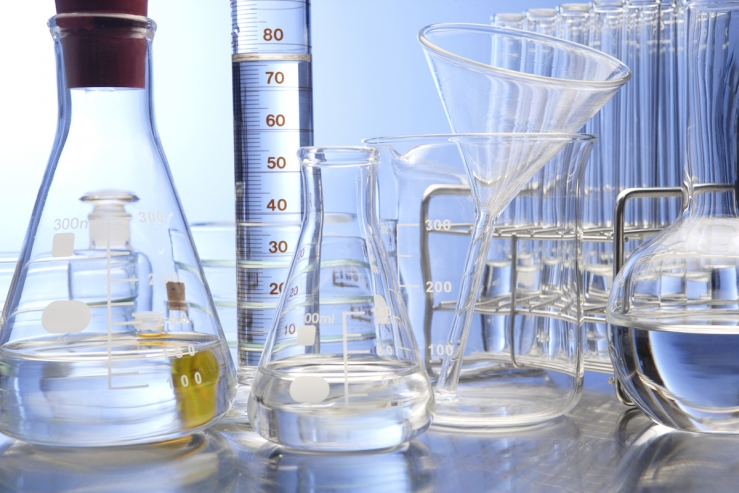 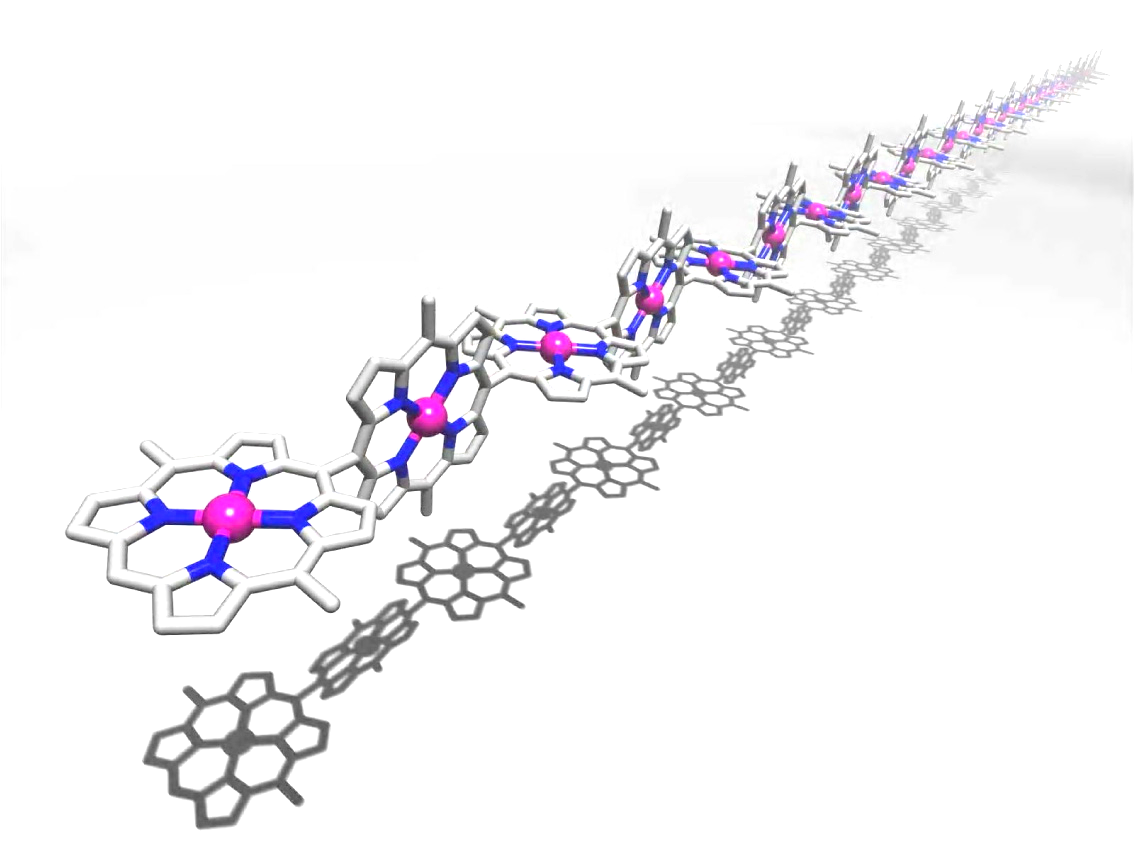 印
評価